Good lawyers making bad decisions: using risk-focused regulation to support the good and prevent the bad
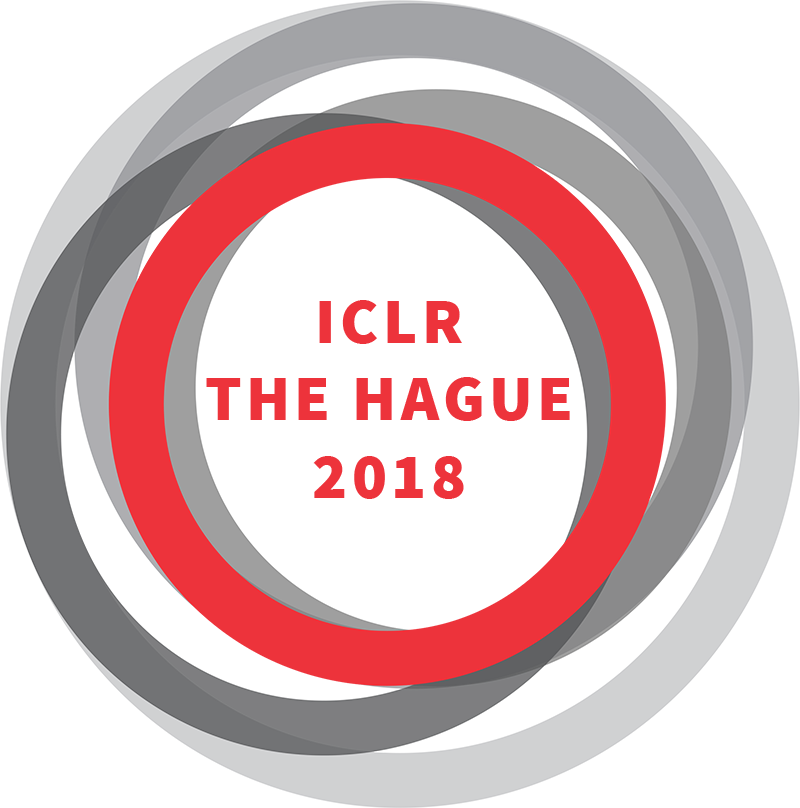 DAY 1 – October 4th 
11:00-12.30 hrs
International Conference of Legal RegulatorsOctober 4, 2018“Good Lawyers Making Bad Decisions: Using Risk-focused Regulation to Support the Good and Prevent the Bad”
Panel: Victoria Rees, Nova Scotia Barristers’ Society, Canada
          Hans Vogels,  Limburg Bar, Netherlands
         Juliet Oliver, Solicitors’ Regulation Authority, UK
Three main areas of different yet complimentary perspectives
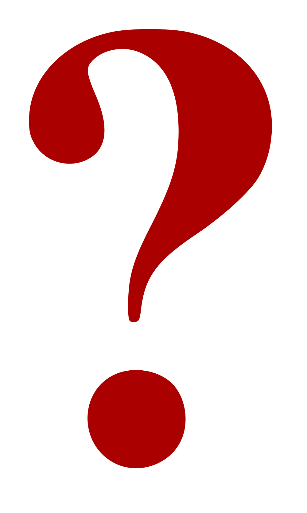 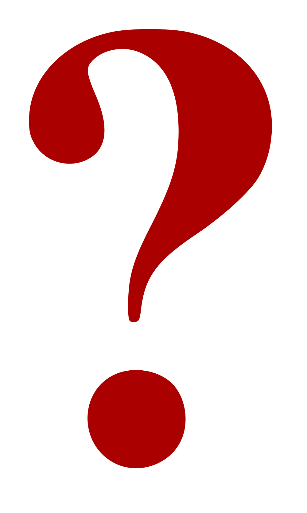 3
Solicitors Regulation Authority: 
Who we are
Across England and Wales
we regulate:
We protect the public by:

Ensuring solicitors meet high standards through education and training

Taking action when things go wrong with a solicitor or firm

Making legal services more 
accessible and affordable

Paying compensation to people 
     who have lost money
185,000 solicitors
	
	   
		10,500 firms
	
	
		  750
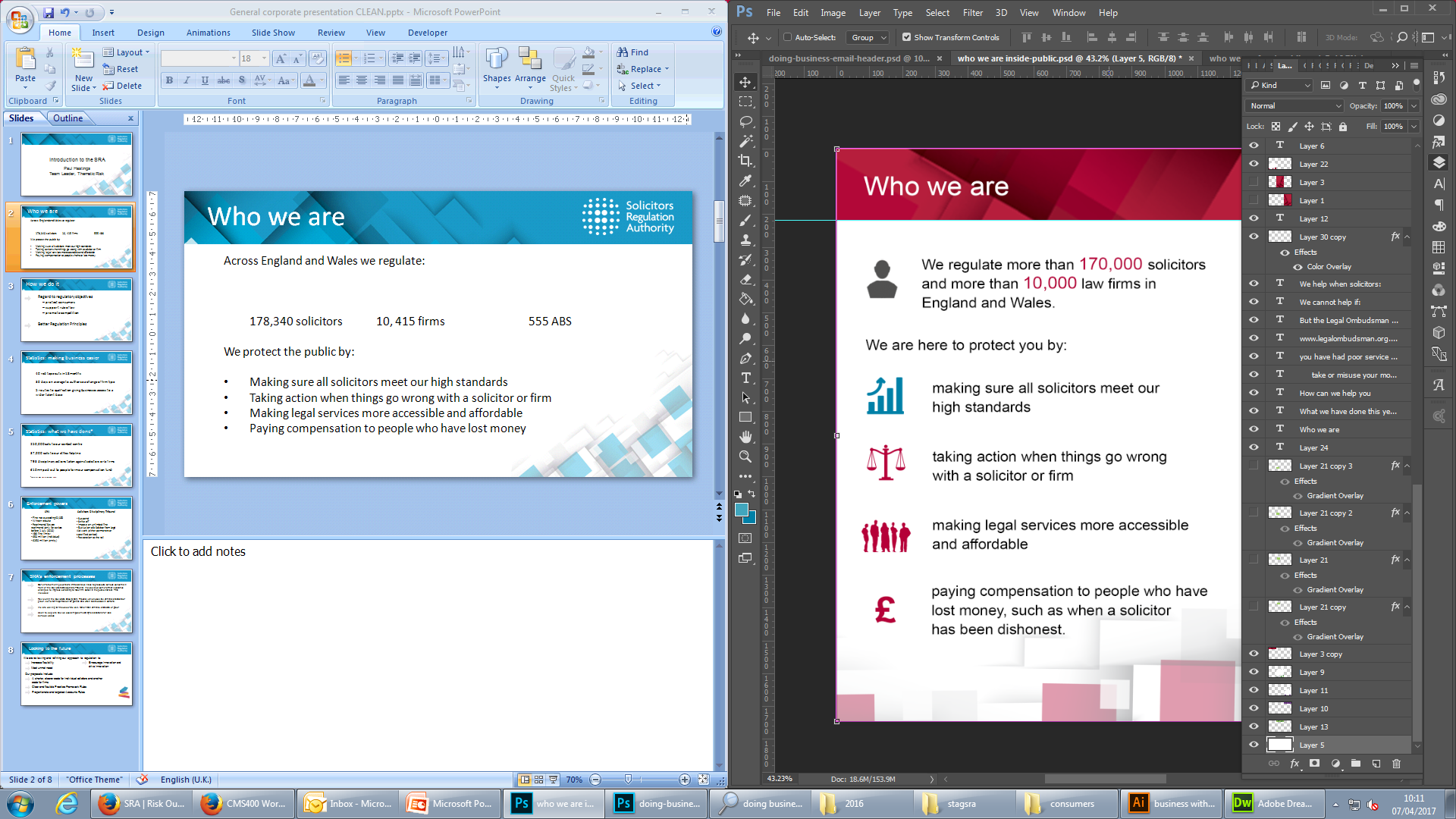 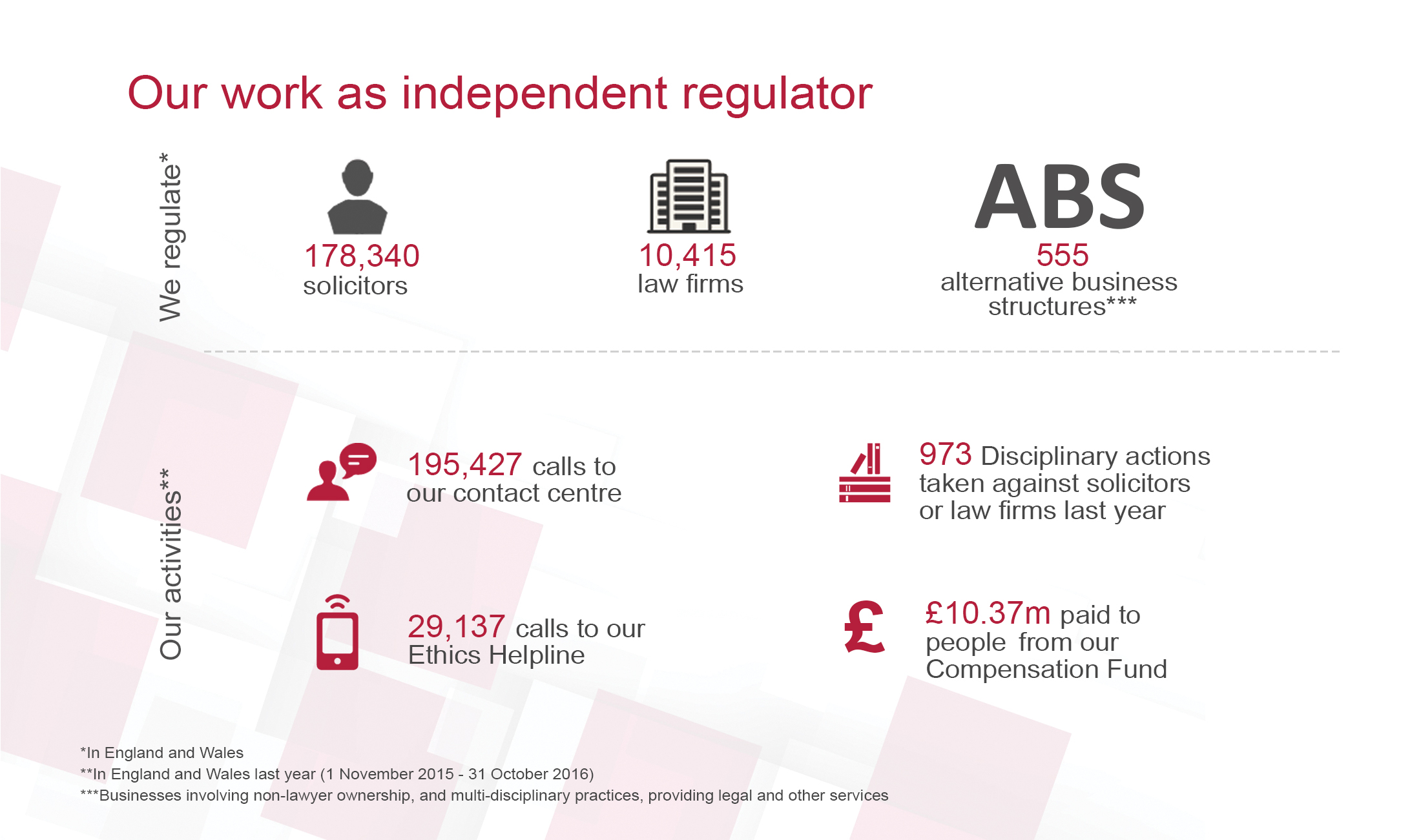 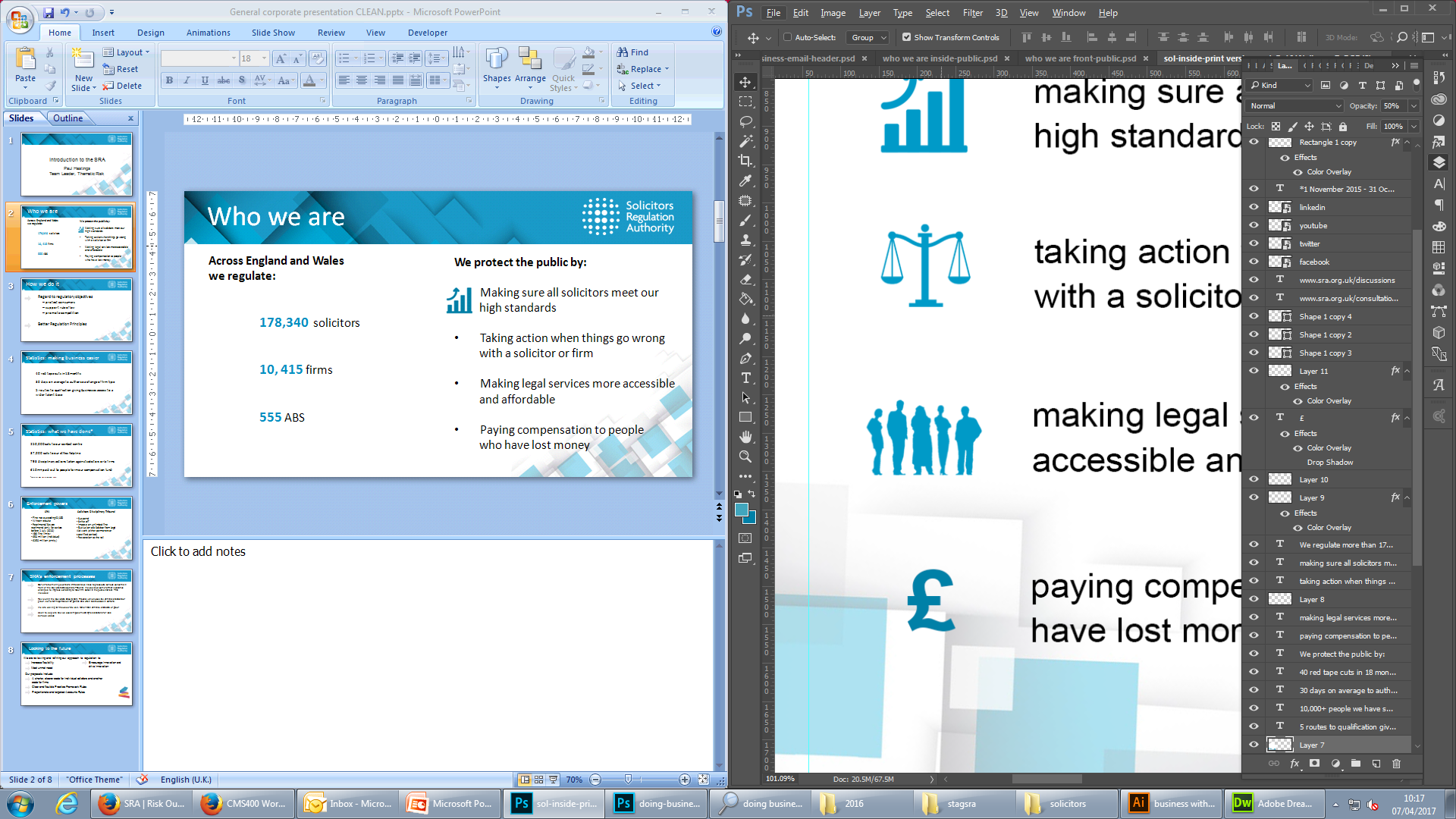 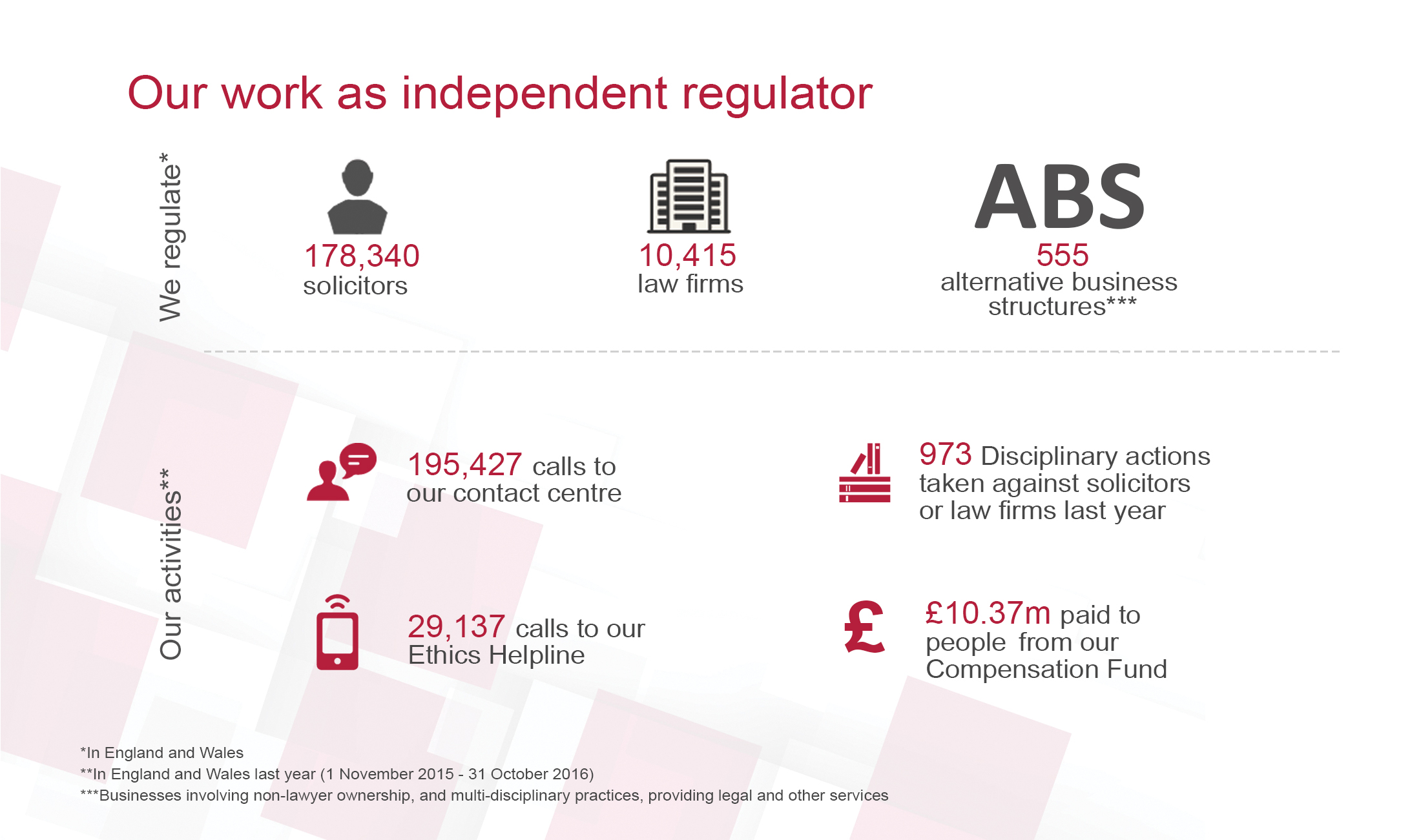 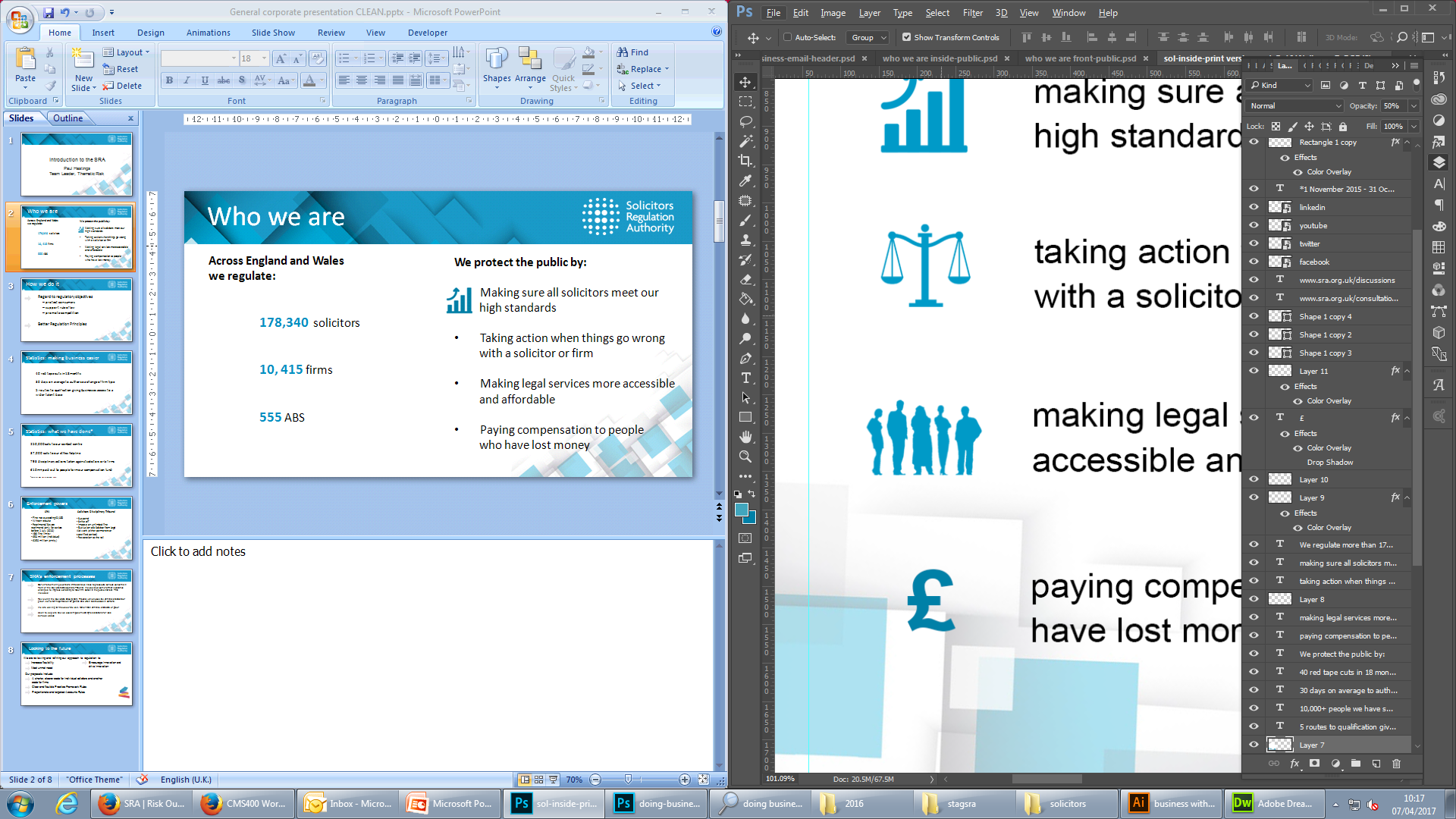 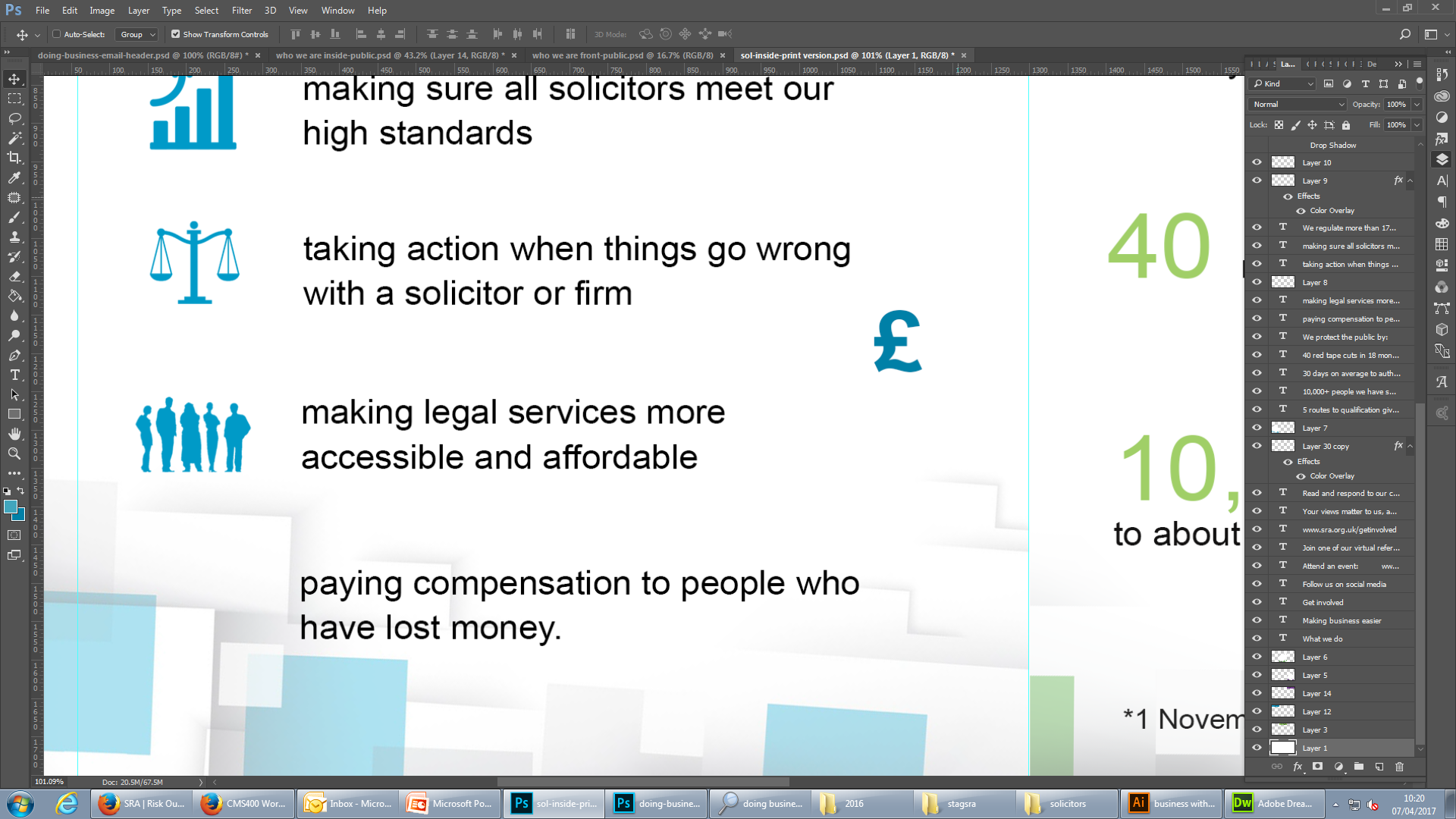 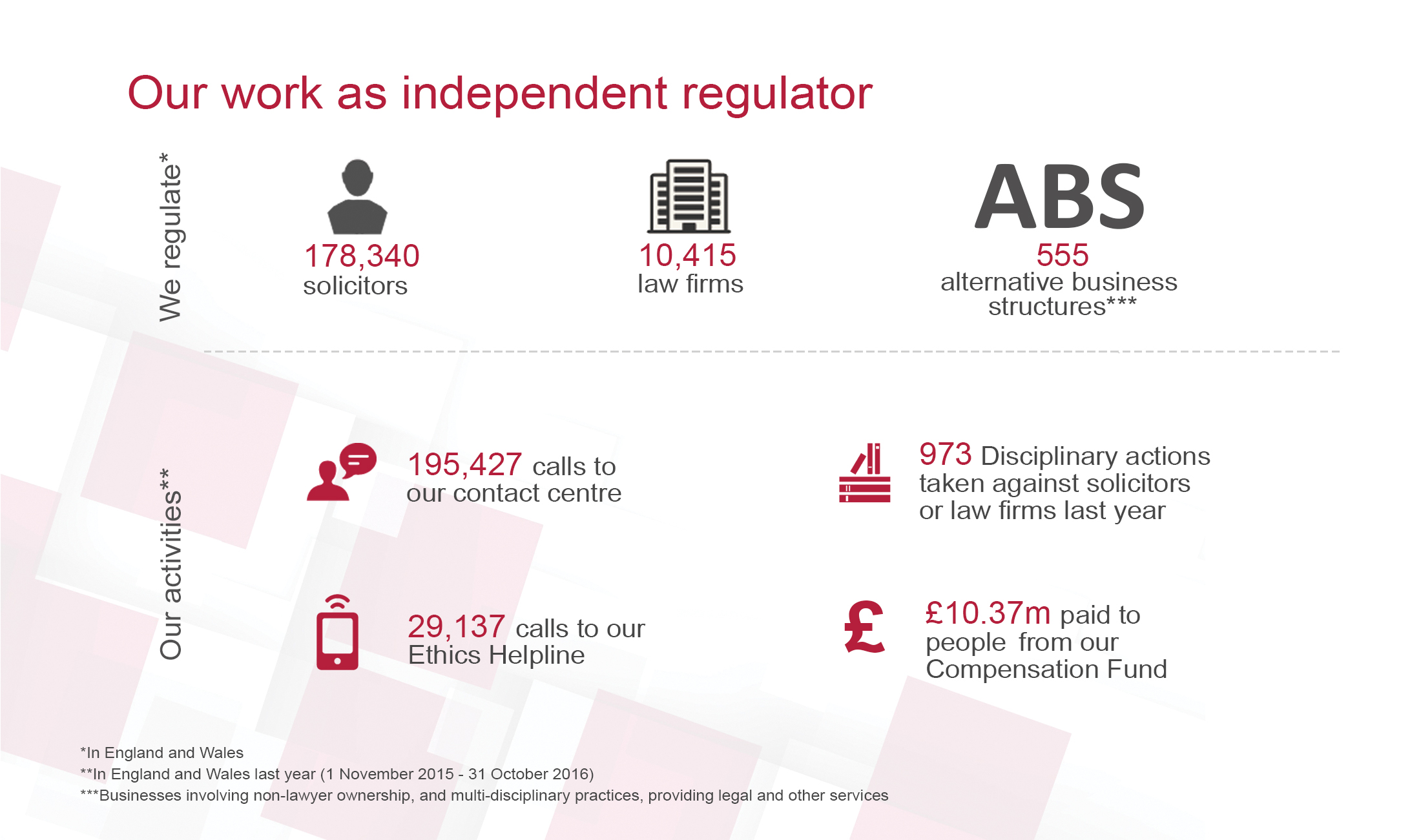 Risk based regulation
Reports to the SRA
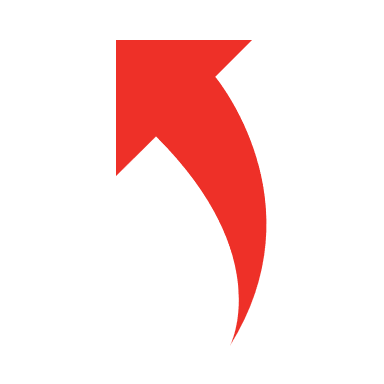 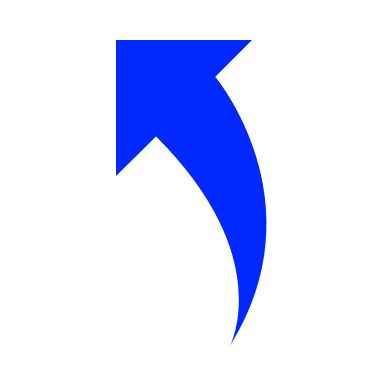 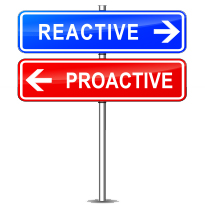 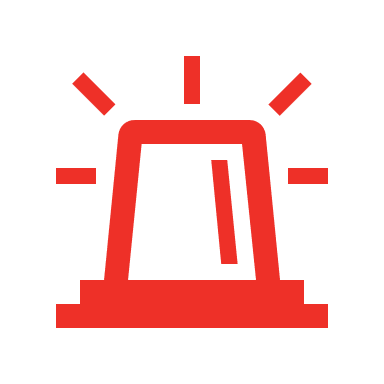 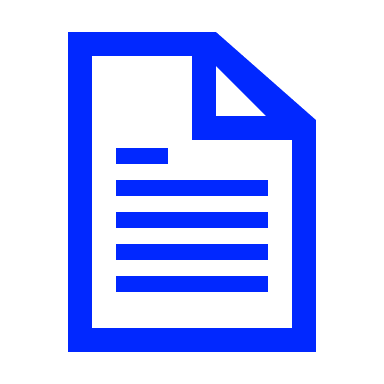 Poor practice/
misconduct
Complaints received
A holistic approach
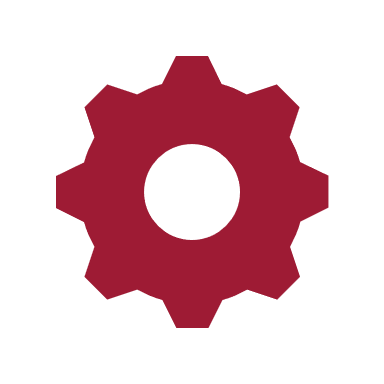 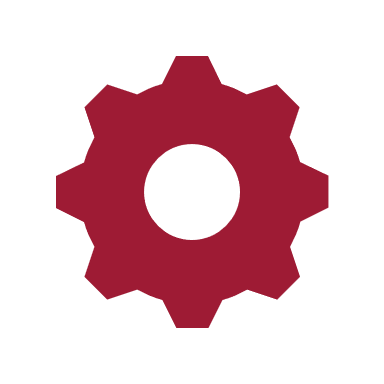 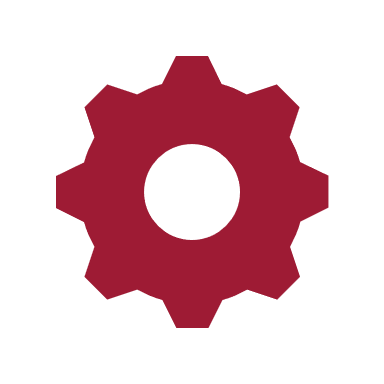 Supervisory investigations
Incoming reports
Market knowledge
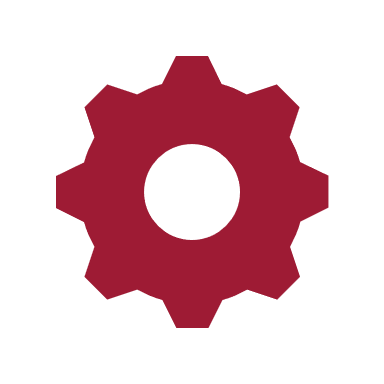 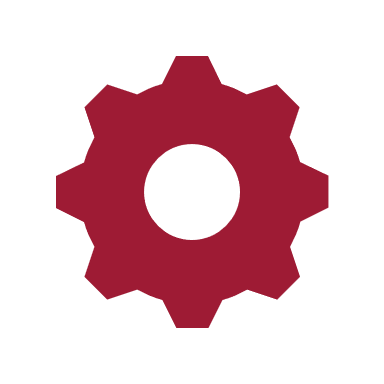 Reviewing and compiling data
Thematic
investigations
Reviewing/
collecting data
Proactive regulation based on risk
Regulatory Environment Dashboard
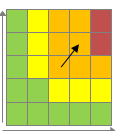 quarterly report featuring the top risks and issues affecting the market
identify issues, knowledge gaps and market developments
logs actions taken across directorates
helps the SRA to:
​​act only when it should, for no longer than is necessary 
​​provide a consistent, transparent and ​disclosable account of our thinking.
Cybercrime
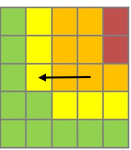 Holiday sickness claims
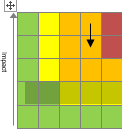 Money laundering
Thematic reviews
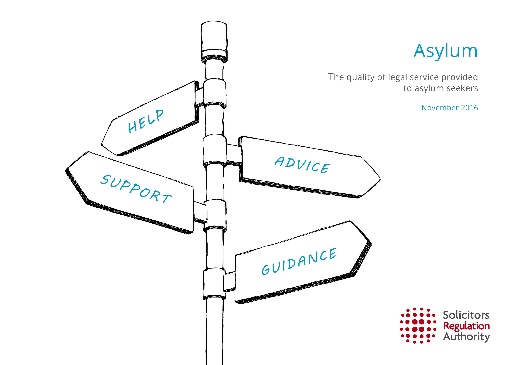 In-depth audits - at risk firms & random samples
Focus on improving standards and identifying serious breaches for investigation
Asylum and immigration 
Criminal advocacy 
Anti-money laundering
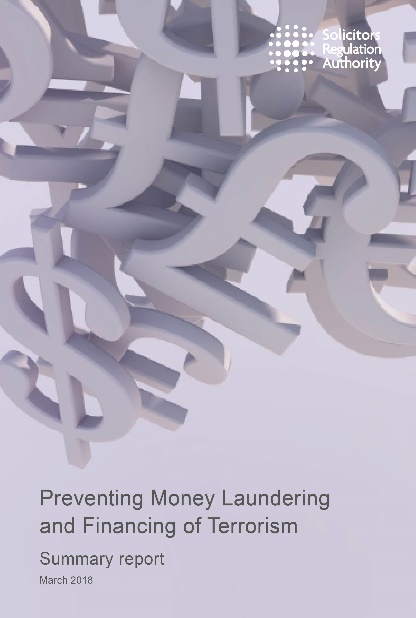 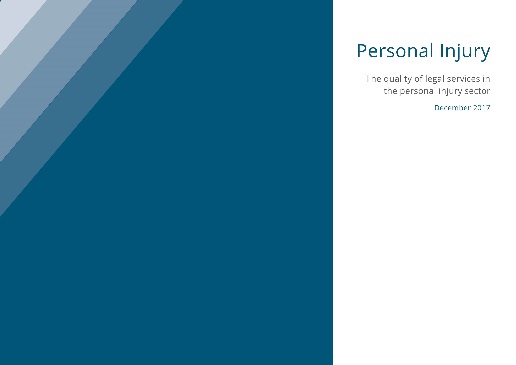 Our thematic review approach
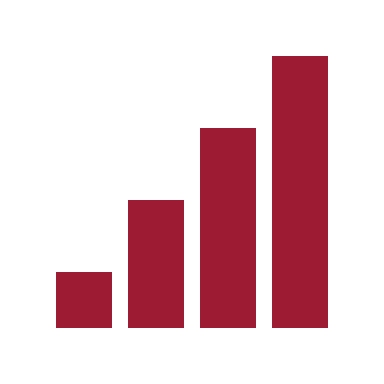 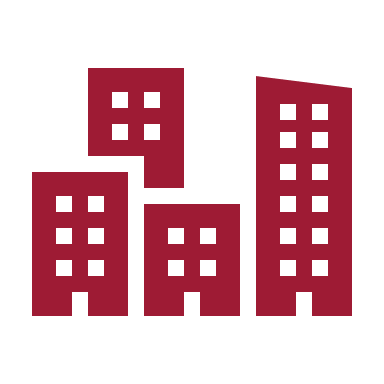 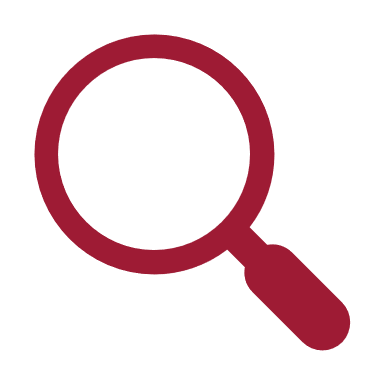 +
+
Research
Firm visits
Detailed analysis
Using other organisations data
Actively sourcing information from:
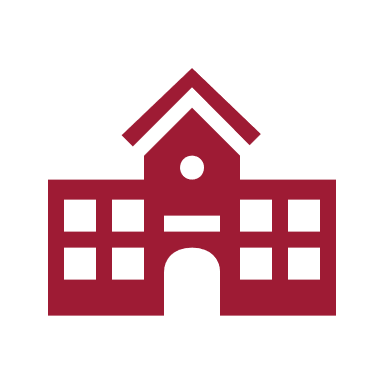 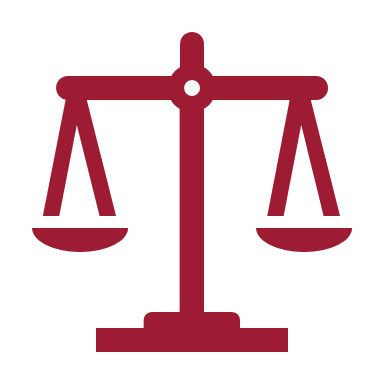 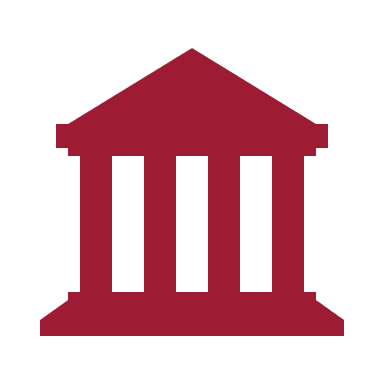 Other regulators 
(claims management etc)
The LSB
The Government (MoJ, Land Registry)
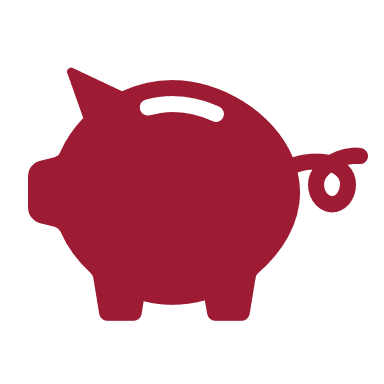 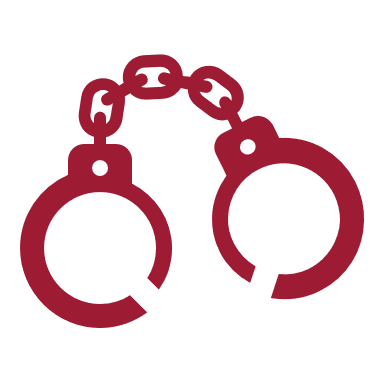 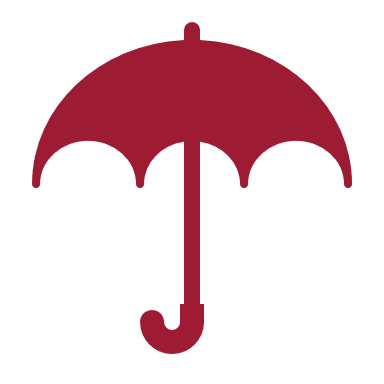 Judiciary and the police
Insurers
Banks
Risk Outlook
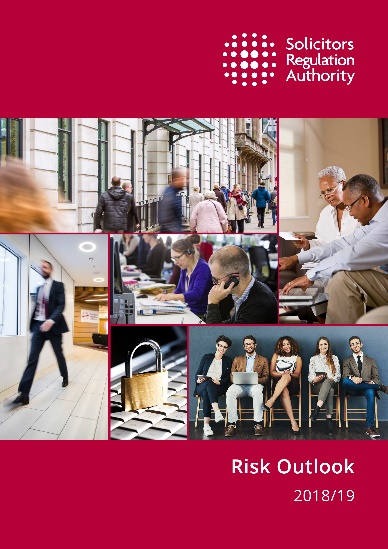 sets out our position on risk in the legal services market
shows the priorities to which we will allocate our resources
explains how we will control these risks and act in the public interest
help solicitors and firms manage risk.

Annual report: July
Spring and Autumn updates
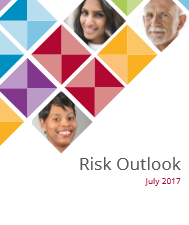 Risk Outlook
Topic papers
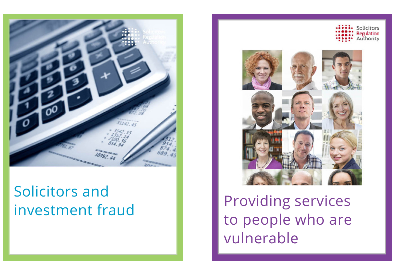 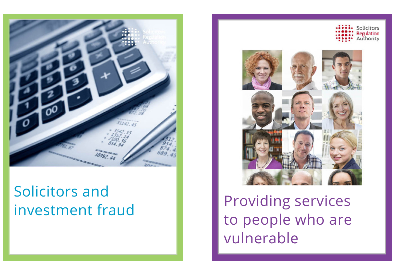 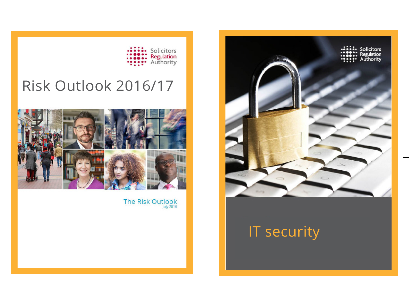 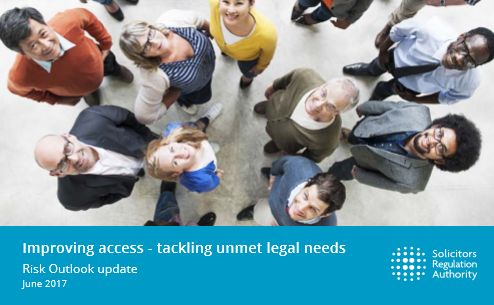 Focus on specific risks identified within the market
Provides guidance to firms on how to manage these risks
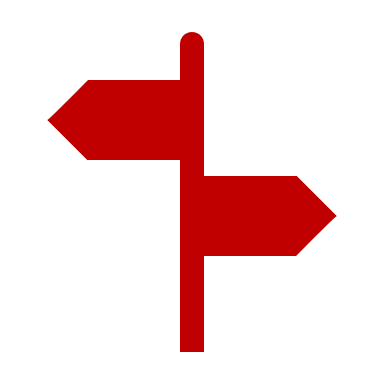 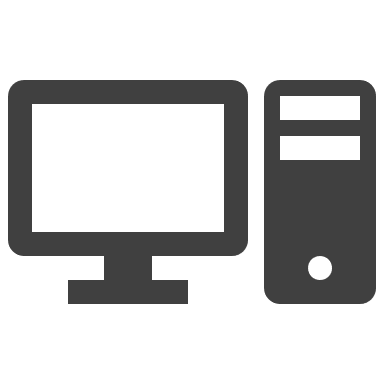 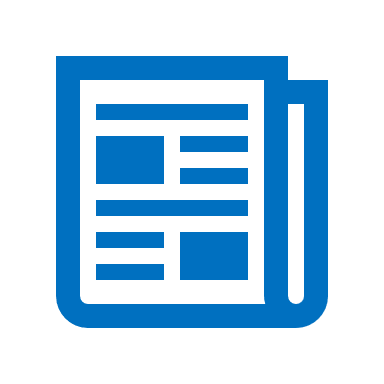 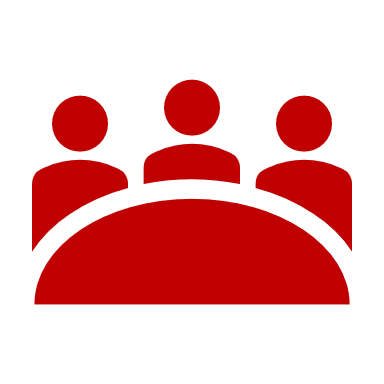 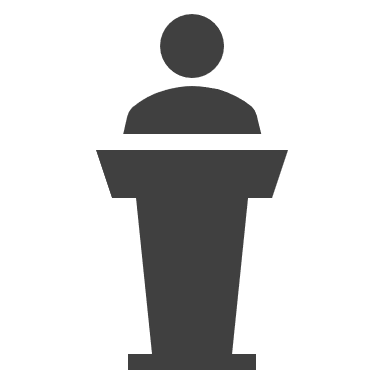 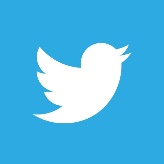 Common indicia of poor, incompetent and/or ethical client service
13
Common indicia of poor, incompetent and/or ethical client service cont’d
14
Profile changes
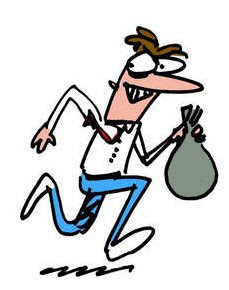 15
Financial Risks
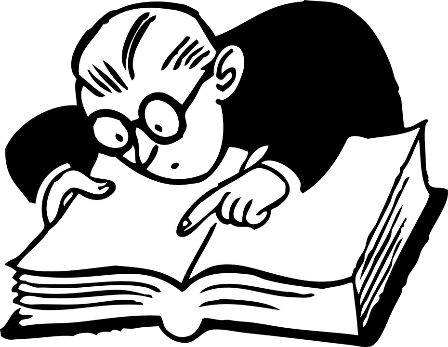 16
Financial Risks (cont’d)
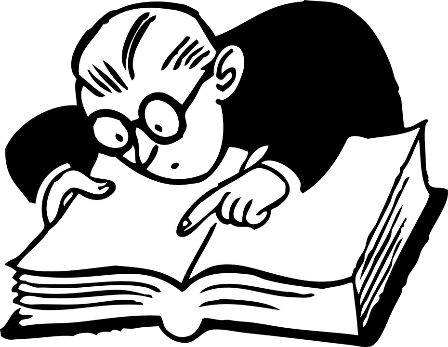 17
Quality of Service Risks
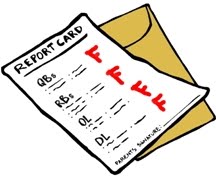 18
Quality of Service Risks (cont’d)
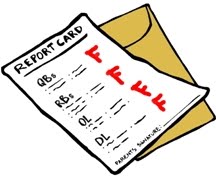 19
Personal Risks
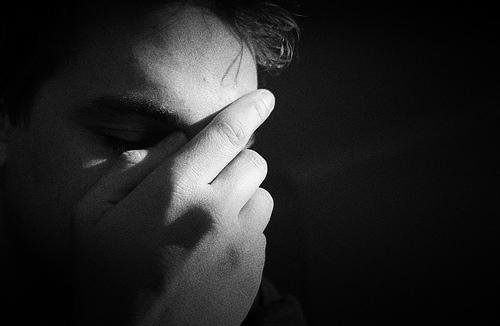 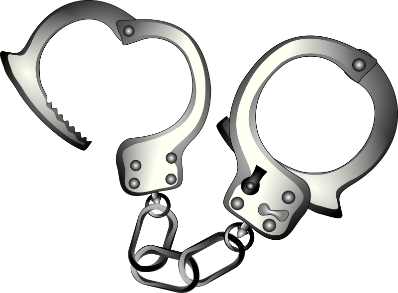 20
What are the potential sources for these kinds of risk information?
21
What are the potential sources for these kinds of risk information?  (cont’d)
22
Tools for proactively identifying and preventing incompetent or unethical decision-making
23
Tools for proactively identifying and preventing incompetent or unethical decision-making (cont’d)
24
Tools for proactively identifying and preventing incompetent or unethical decision-making (cont’d)
25
Tools for proactively identifying and preventing incompetent or unethical decision-making  (cont’d)
26
Impact (risks) of size, type and culture of practices on competent and ethical decision-making
27
NSBS Responses
28
Regulatory Risk Management initiatives
29
Conclusion
30
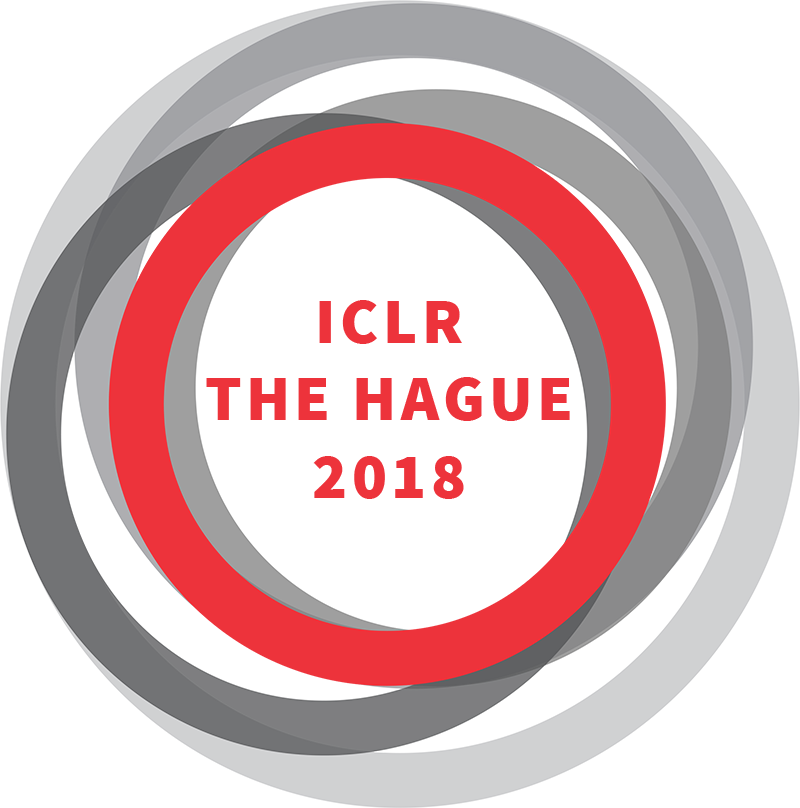 Risk-Based Approach: a theoretical model
Good morning!



Hans Vogels
President Limburg Bar, The Netherlands
31
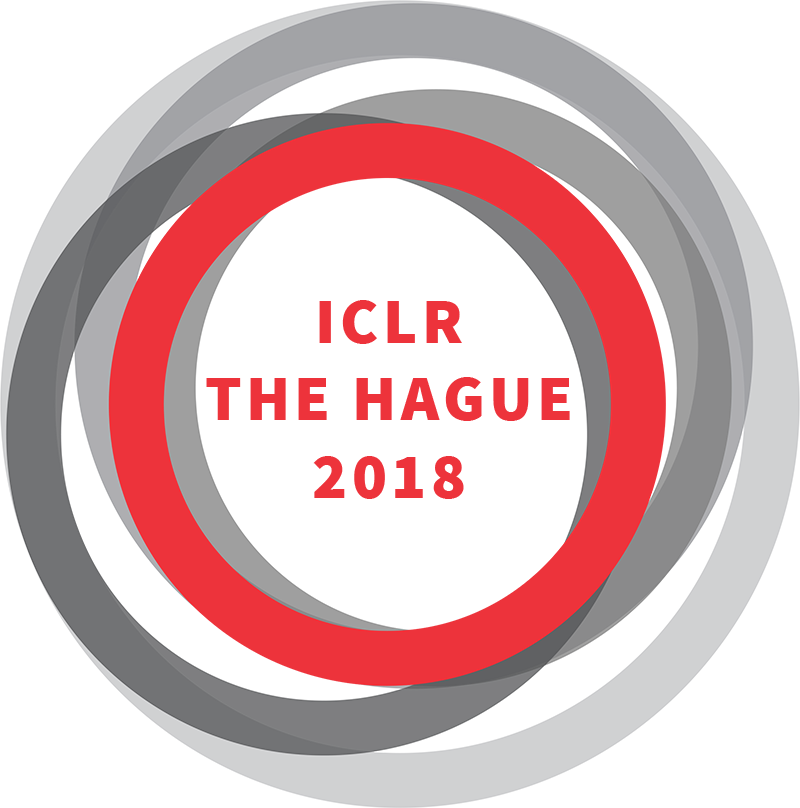 Key info Netherlands’ Bar
17.672 registered lawyers
Protected title: “advocaat”

Automatic membership of:
National Bar (NOvA)
One of the 11 local (regional) Bars

Regions:
- Amsterdam 5.502
- Rotterdam 2.016
- Overijssel (smallest) 664
- Limburg (i.a. Maastricht) 770

(figures 1/1/2018)
32
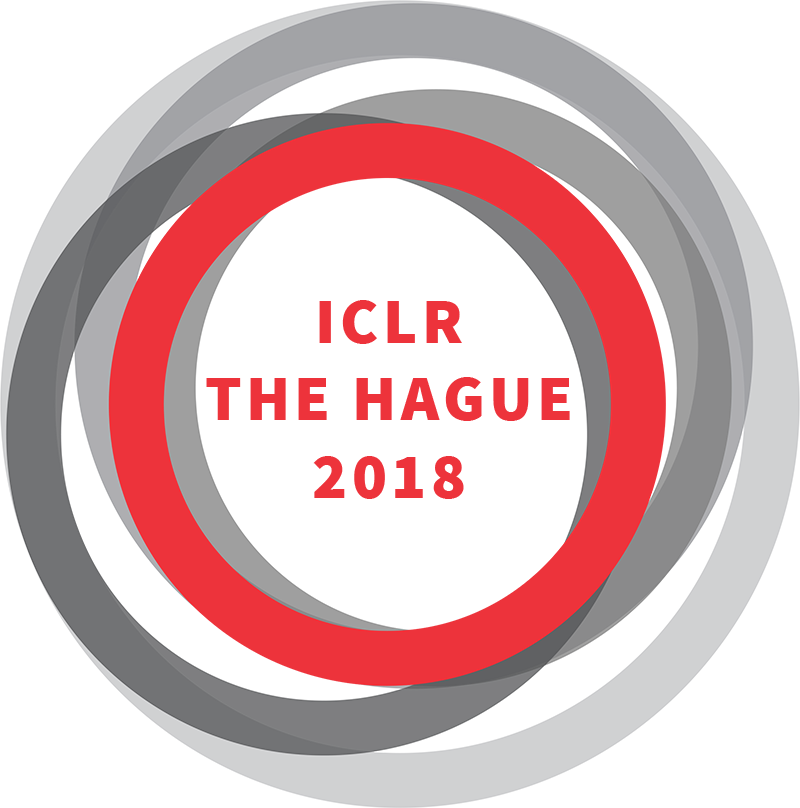 Supervision

Local (= regional) Bar Presidents (11)	 
+ Staff 4,5 (7) / 20			
+ Board 	
		
Access to the Bar		
Funding by members  
Local activities
Eyes & ears
Communicating
Supporting Bar President as supervisor
Regulation

NOvA	(= national)
General Council 
+ Staff
+ Representatives
33
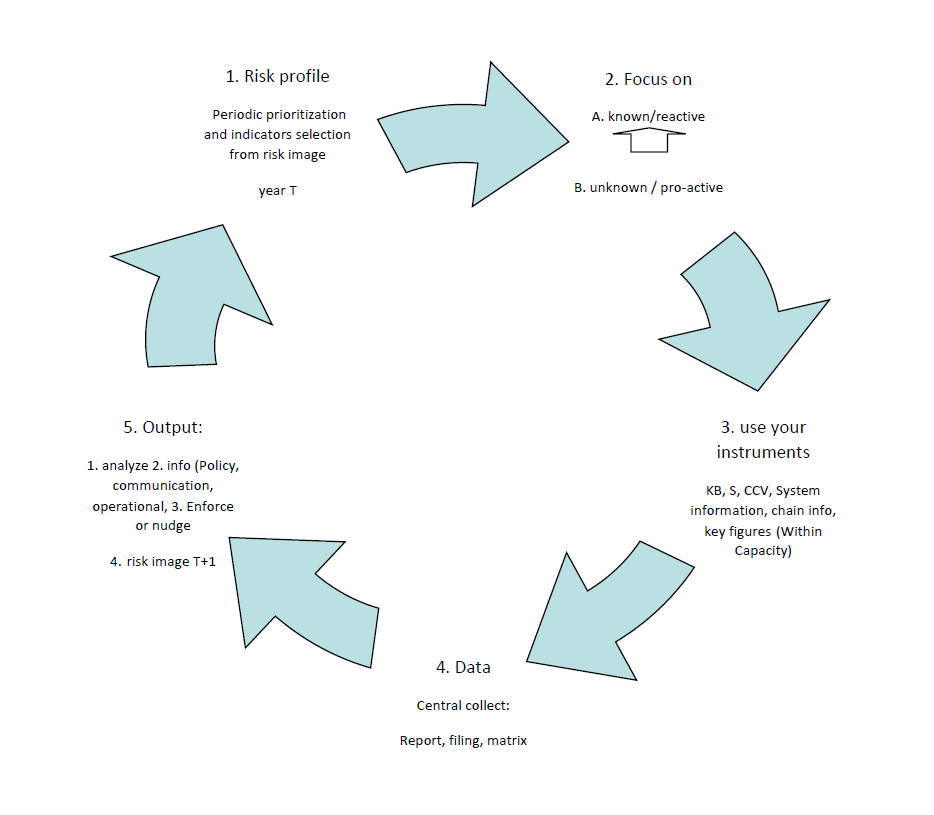 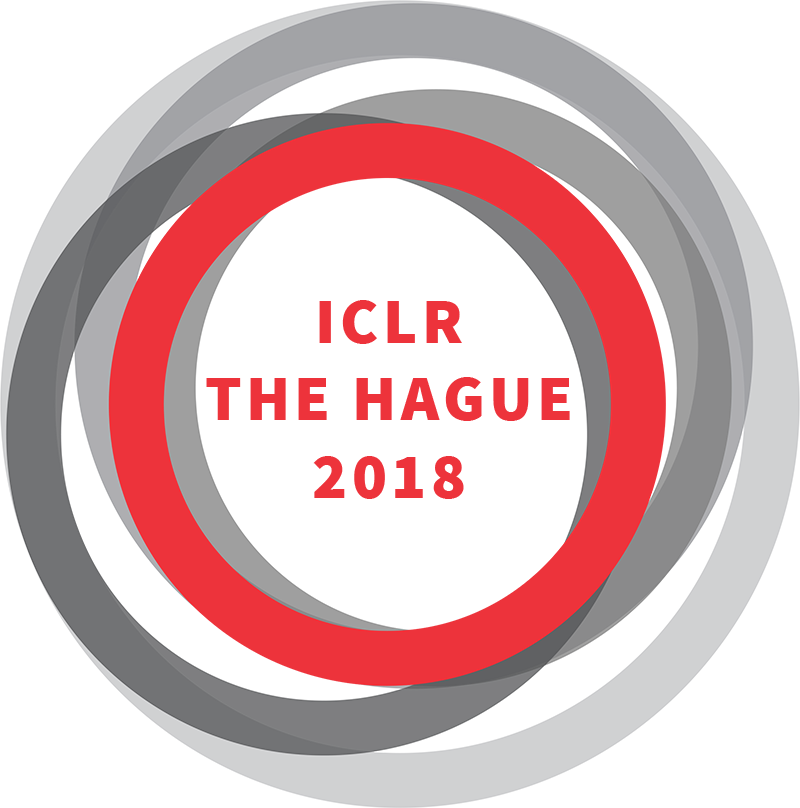 34
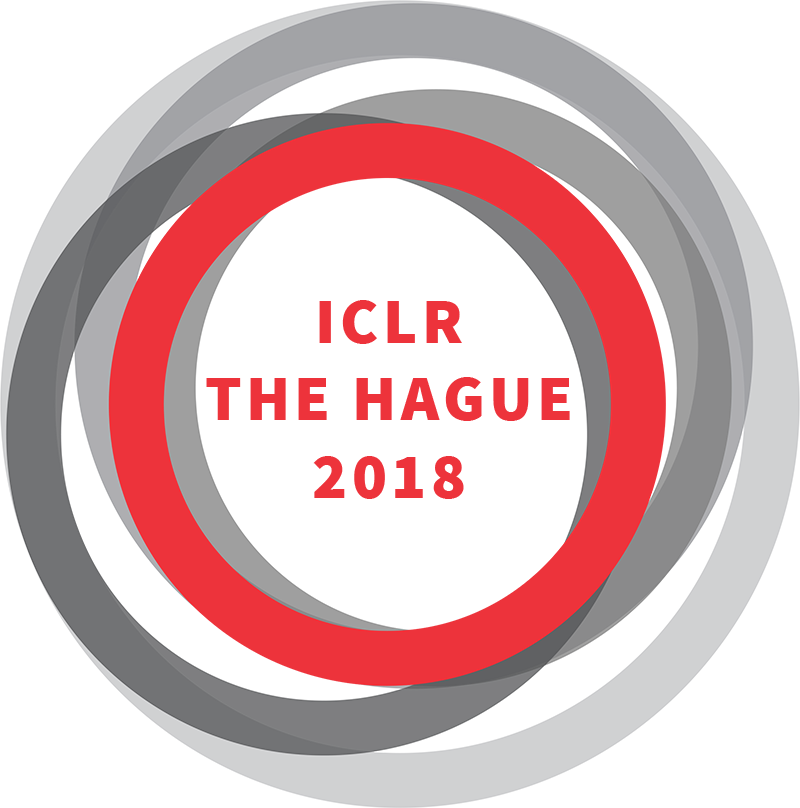 Example risk indicators map:dynamic < permanent input
Finance 
Factoring/credit; delayed payment contributions etc.; negative solvability; delayed accounts; debts; structure; profit-based approach. 
Ethics 
Complaints; disciplinary sanctions; accountability third parties; trade register (remarks);   addictions, other types of misconduct.
Quality
Small or monolithic portfolio; size of the firm; client satisfaction (matrix); disciplinary    sanctions; insufficient permanent education. 
Law practice / firm
Size of the firm; poor website; poor or no innovation; accounts; complaints; non-   compliance to supervision
35
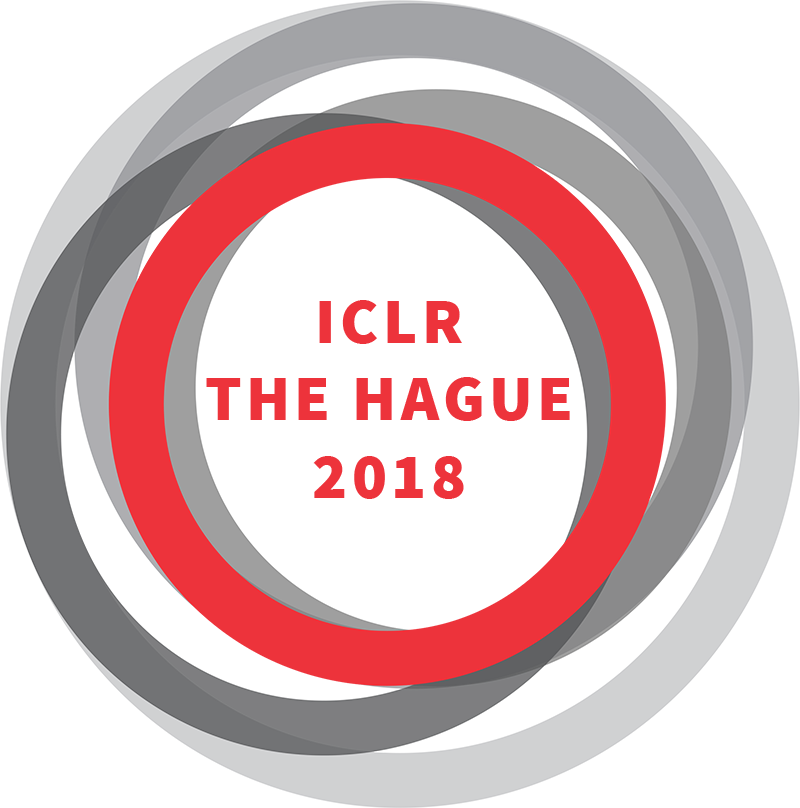 Example risk indicators map:dynamic < permanent input
Selection tool : formula CHANCE (big/small) x IMPACT (big/small) 
 
Get smarter: the ultimate worldwide goal is to find the sole indicator. 
 
The central focus is on quality and ethics: help keeping your sector in a 							  good condition.
36
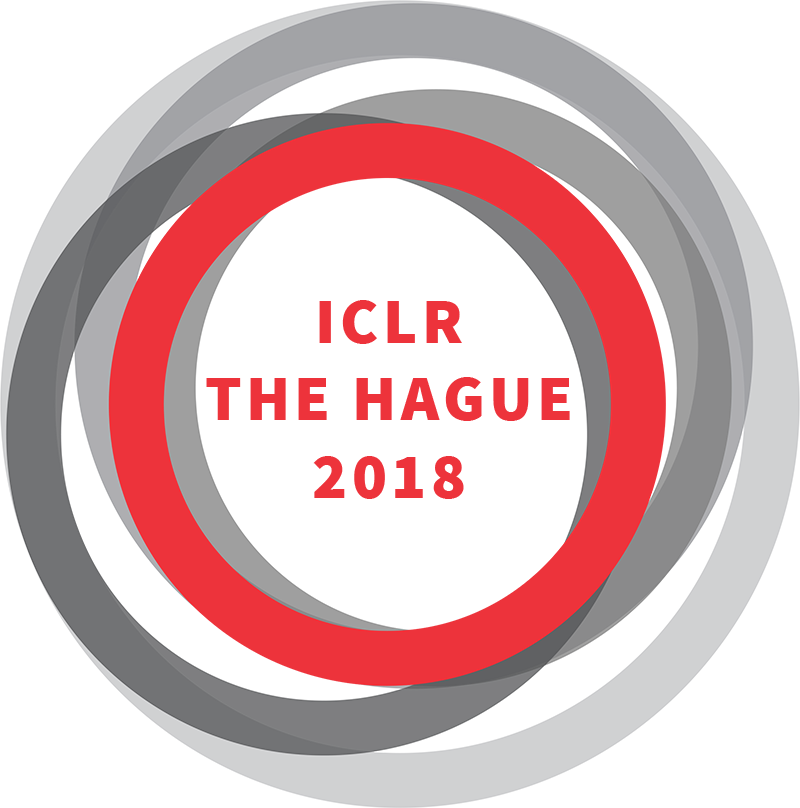 Tool: formula chance X impact
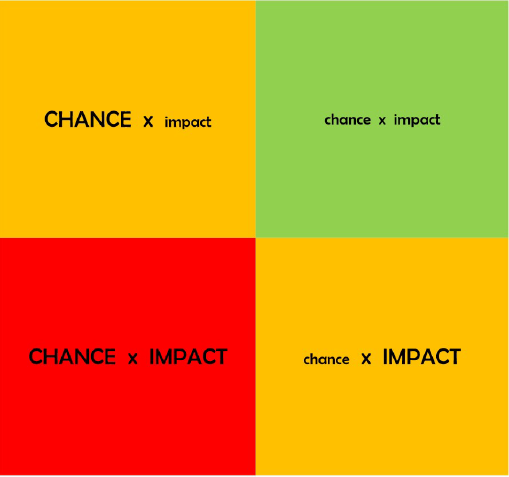 37
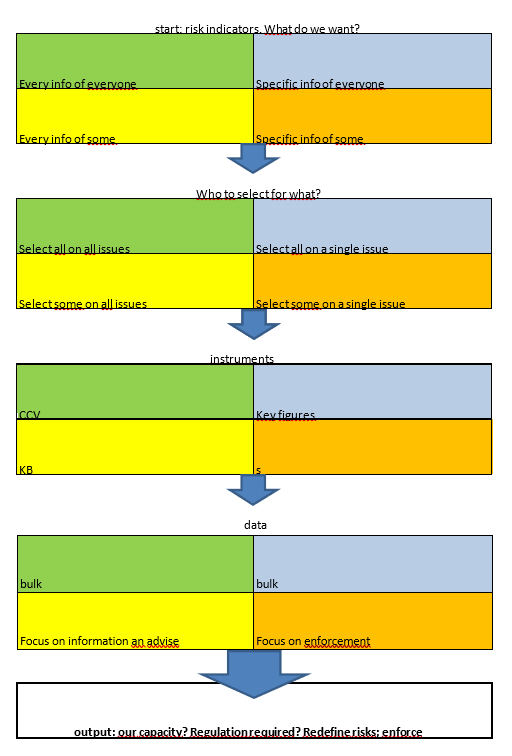 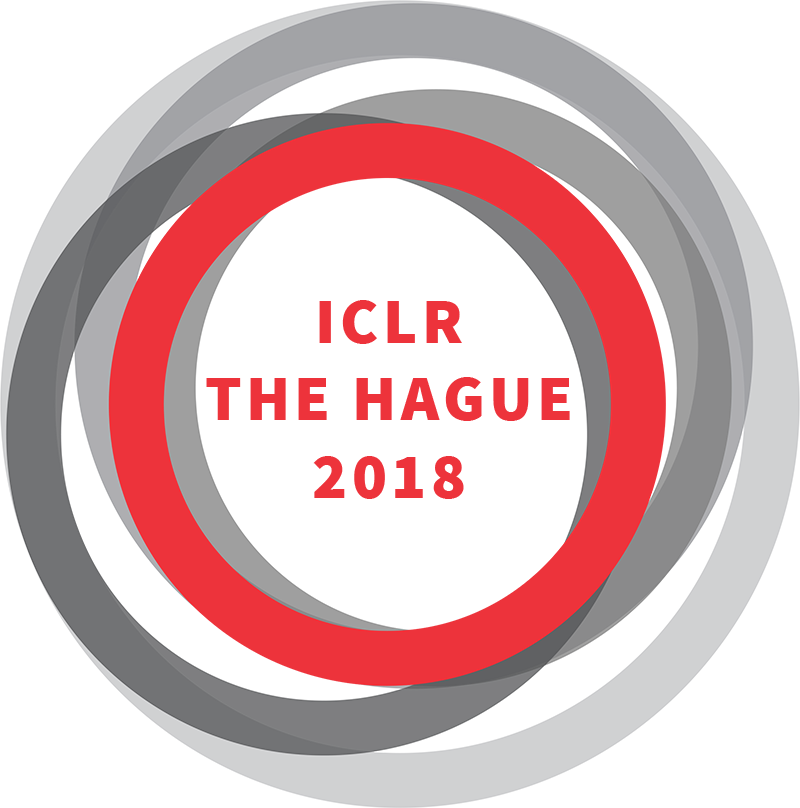 38